MATEMATIKA
RAČUNANJE S TREMI ČLENI
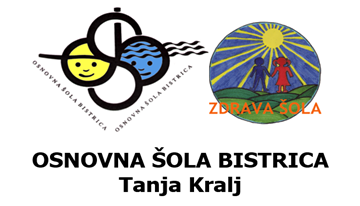 3 + 5 + 9 =
8
3 + 5 + 9 =
8 + 9 =
8
3 + 5 + 9 =
8 + 9 =
8
3 + 5 + 9 =
8 + 9 =
8
3 + 5 + 9 = 17
13 - 5 - 4 =
8
13 - 5 - 4 =
8 - 4 =
8
13 - 5 - 4 =
8 - 4 =
8
13 - 5 - 4 = 4
8
11 - 3 + 6 =
8 + 6 =
8
11 - 3 + 6 =
8 + 6 =
8
11 - 3 + 6 = 14